Weekly Report
Pan Huang
NJU
IHEP
2024.1.15
2024/1/15
1
Simply repeat the observation of Zc(3900)
Signal MC sample information(plan to generate)
4.26GeV Data @BESIII of 2013 (BOSS 7.0.3)
4.26GeV Inclusive MC (BOSS 7.0.3)
2024/1/15
2
Simply repeat the observation of Zc(3900)
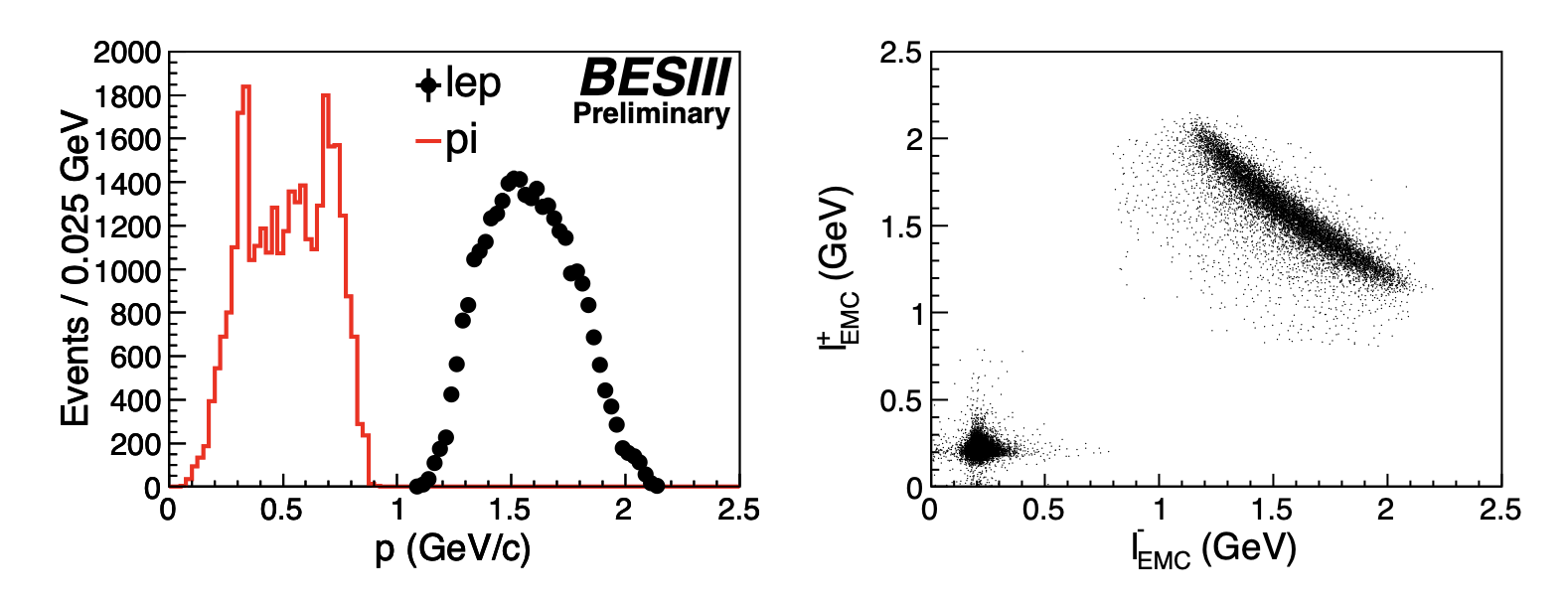 Zc(3900)@BESIII
2024/1/15
3
Simply repeat the observation of Zc(3900)
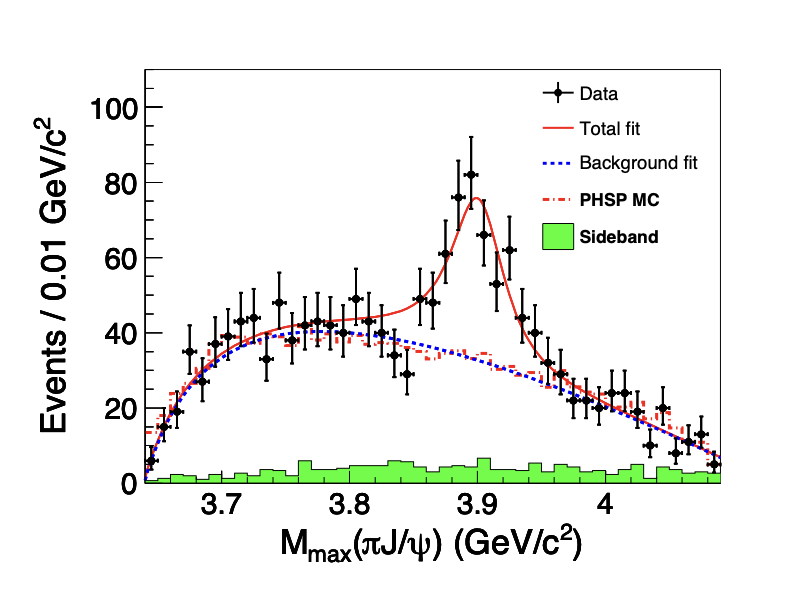 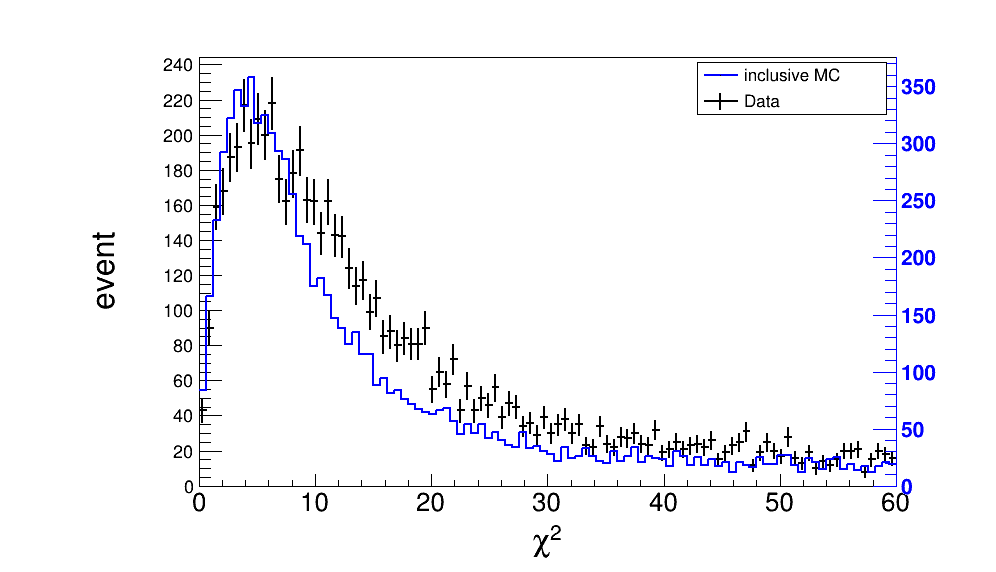 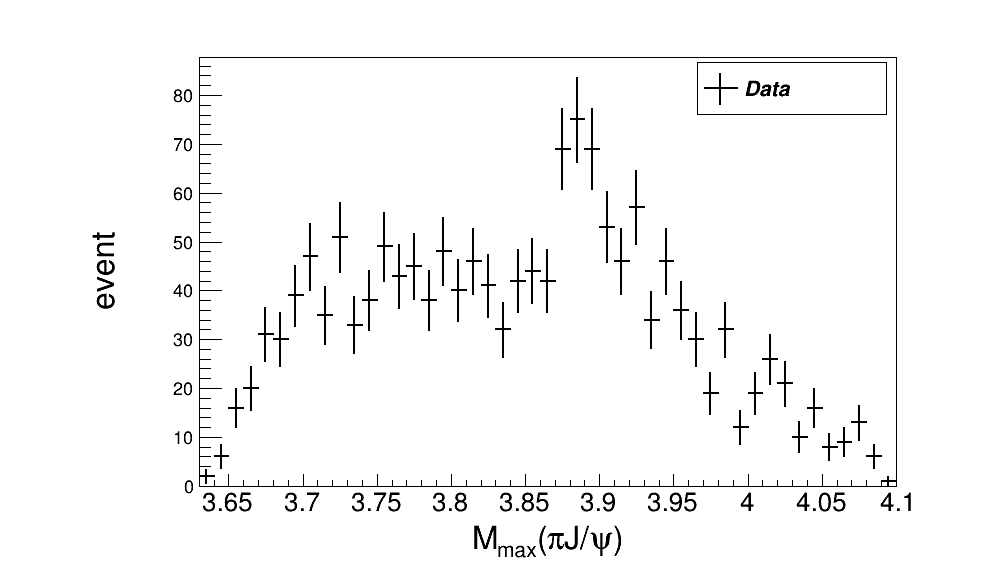 Zc(3900)@BESIII
2024/1/15
4
Thank you
2024/1/15
5